Disciplina: ACH5533-Fisiologia Humana I


Aula: 12

MORFOFISIOLOGIA DO SISTEMA RESPIRATÓRIO

Prof. Elidamar Nunes de Carvalho Lima 
email: elidamarnunes@usp.br


São Paulo, 03 de Novembro de 2021
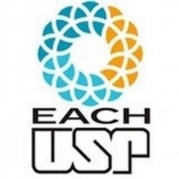 1
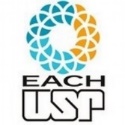 ROTEIRO-CONTEÚDO
Sistema Respiratório
Anatomia
Fisiologia 
Artigo científico-biotecnológico
2
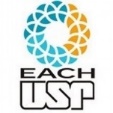 OBJETIVO – AO FINAL...
Aspectos fundamentais do Sistema Respiratório ?
Componentes, anatomia, fisiologia do sistema Respiratório ?
Proposta biotecnológica Sistema Respiratório ?
3
Sistema Respiratório
4
Composição do ar atmosférico
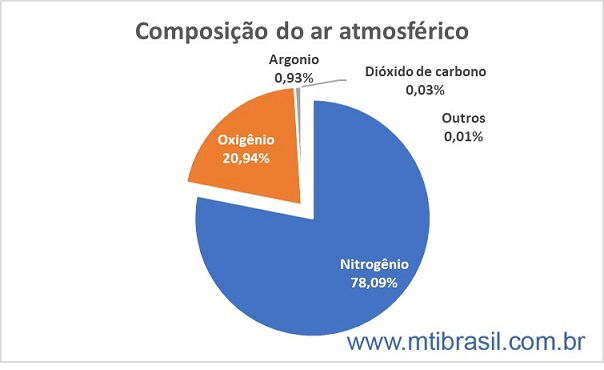 5
Um pouco de história da vida real para aprender sobre o caminho do ar
Estamos em São Paulo, metrópole nacional. Imagine a situação a seguir. P.V., 34 anos, foi assaltado na Rua da Consolação e reagiu. O assaltante o golpeou com um instrumento perfuro cortante, acima da clavícula direita. Ao chegar ao hospital, o médico plantonista confirmou a lesão perfurante próxima ao músculo esternocleidomastóideo. O paciente apresentava frequência respiratória moderadamente alta, dispneia, tosse e queixava-se de dor no hemitórax direito. A radiografia do tórax mostrou que o pulmão direito estava, praticamente, todo colapsado e envolvido por ar, tratando-se de um caso de pneumotórax.
6
A pergunta é: por que a perfuração levou ao colapso do pulmão?
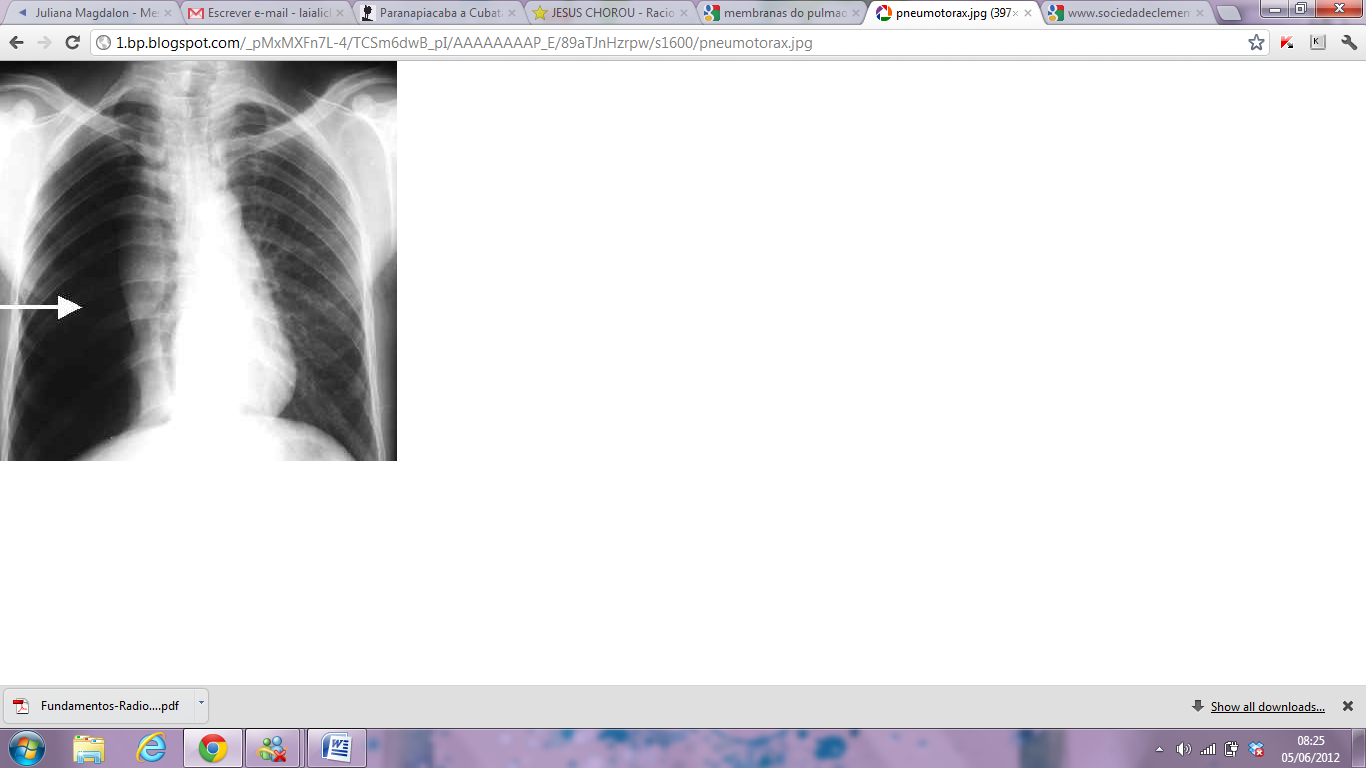 7
O caminho que muda ao longo do sistema respiratório
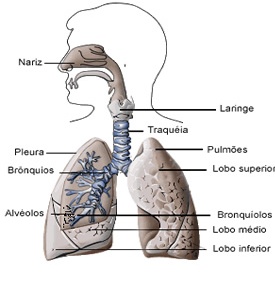 8
Primeiro trecho: das narinas aos brônquios fonte
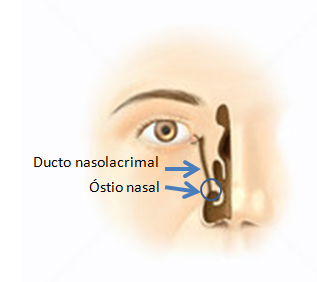 9
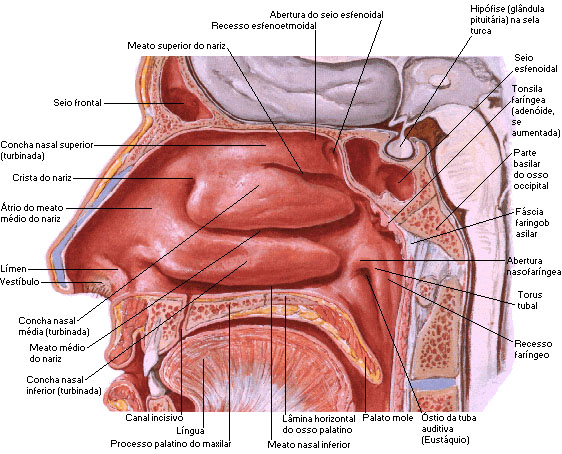 10
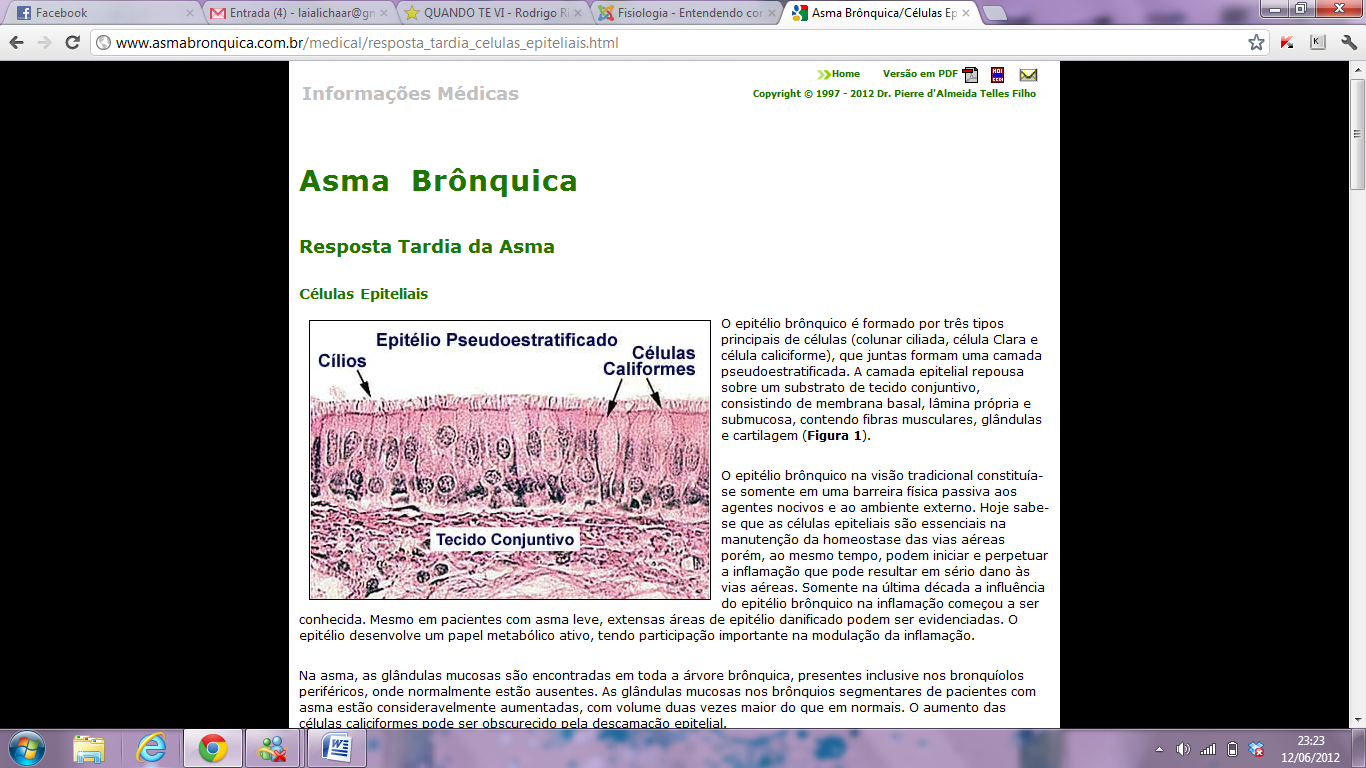 11
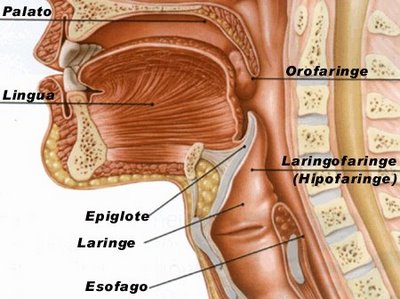 12
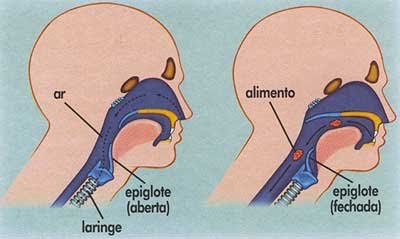 13
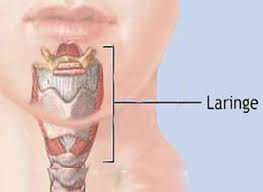 14
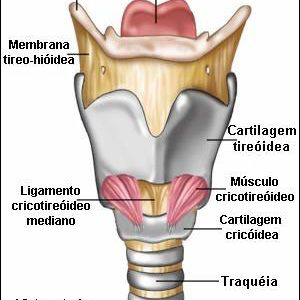 15
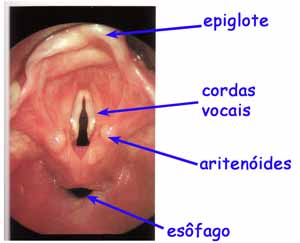 16
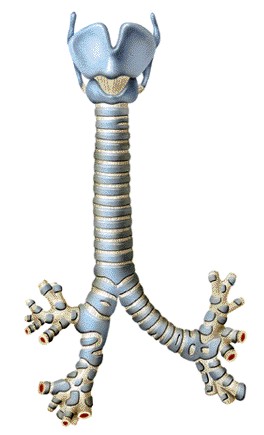 laringe
traquéia
brônquios
17
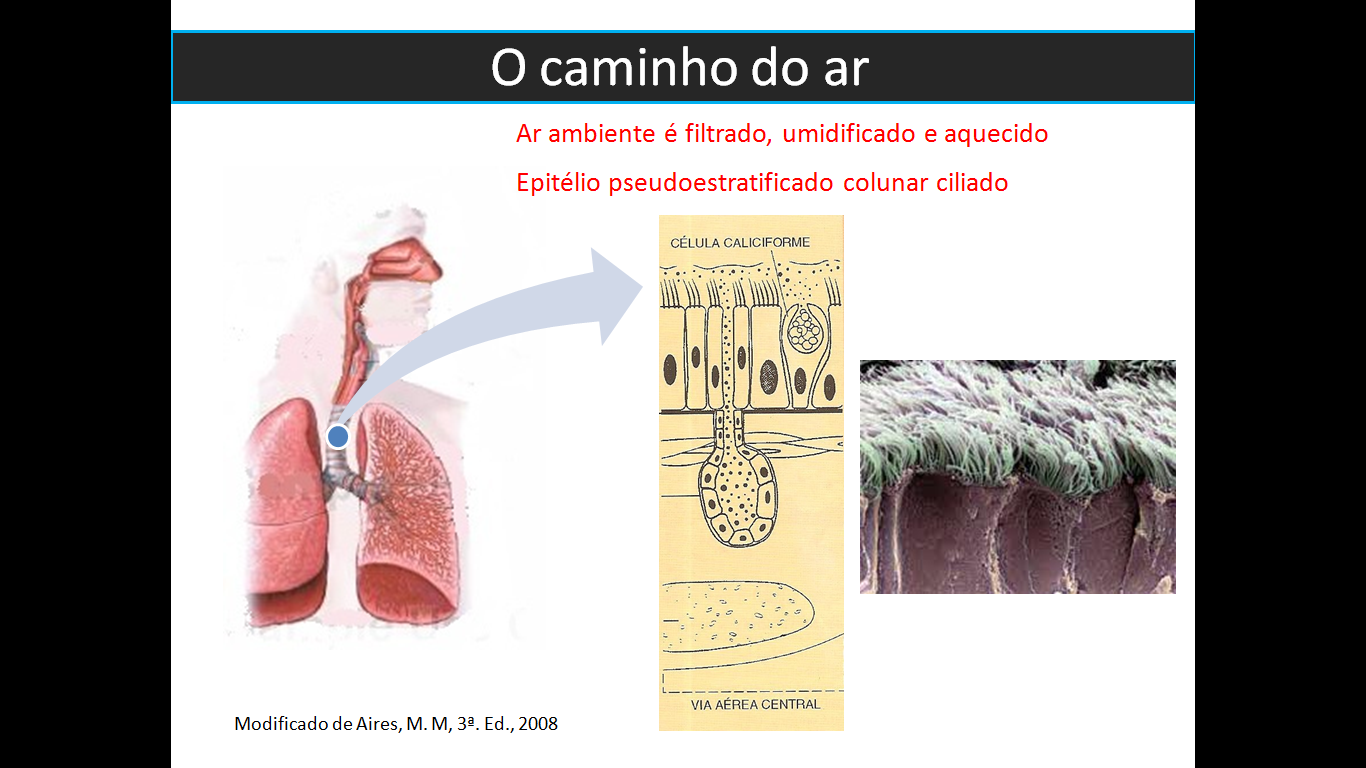 18
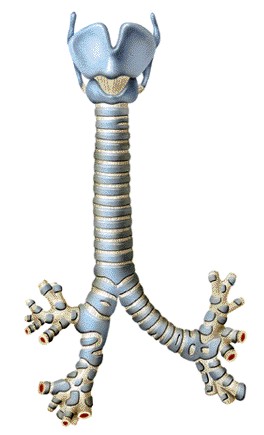 laringe
traquéia
brônquios
19
Segundo trecho: entrando nos pulmões
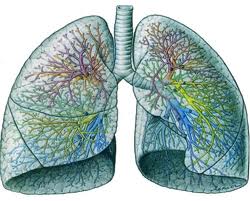 20
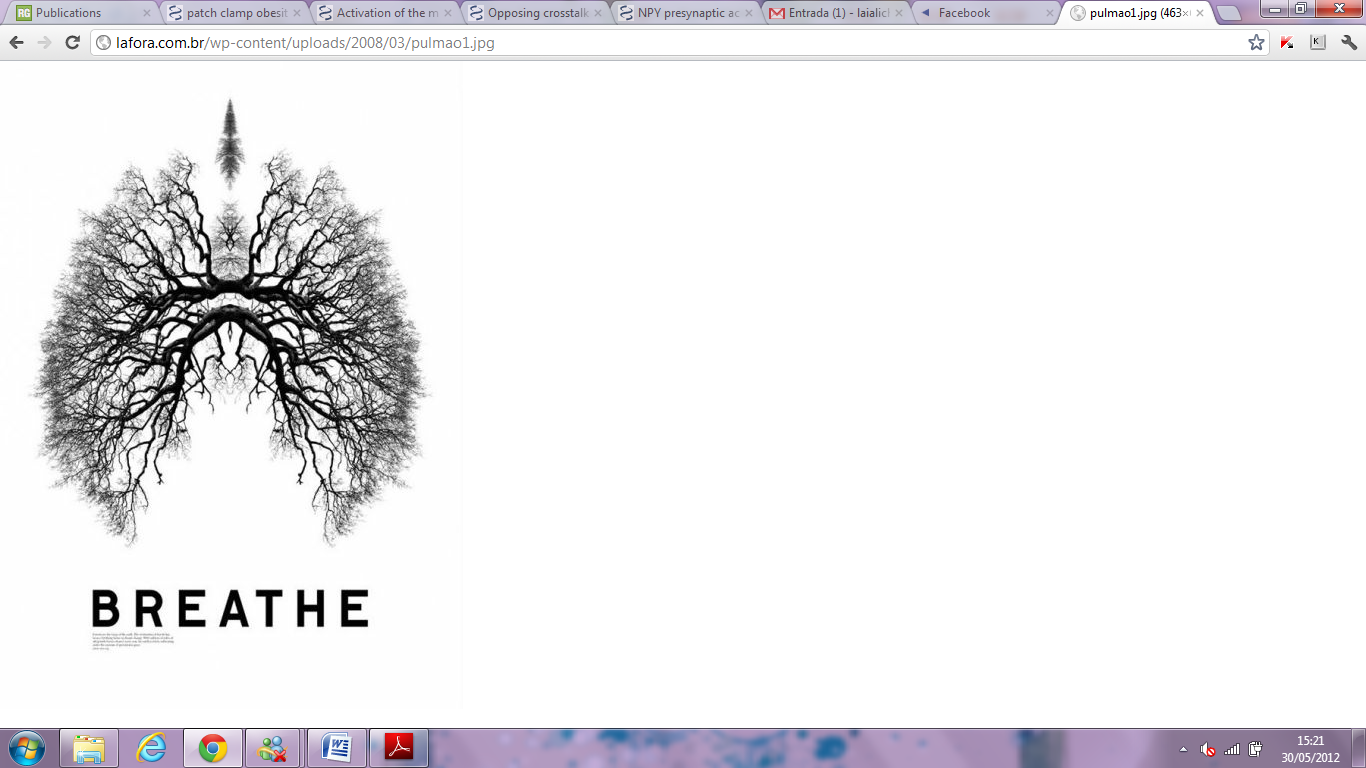 21
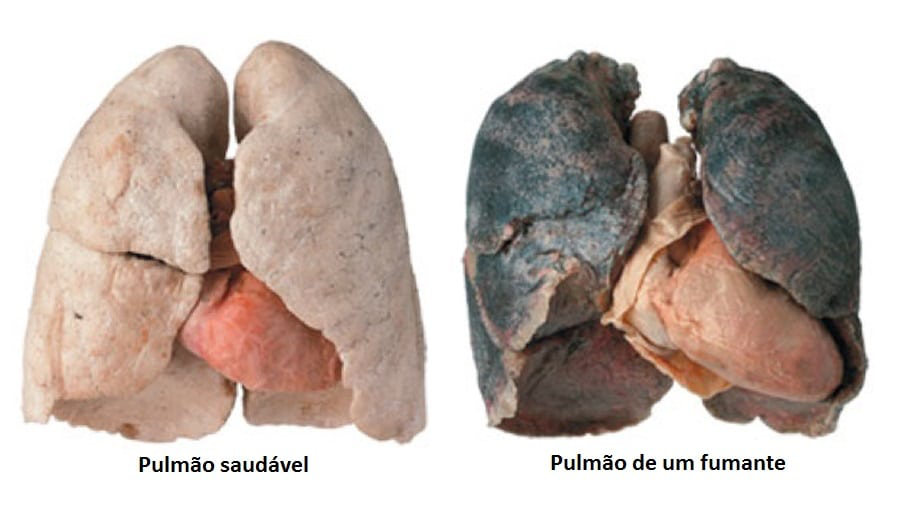 22
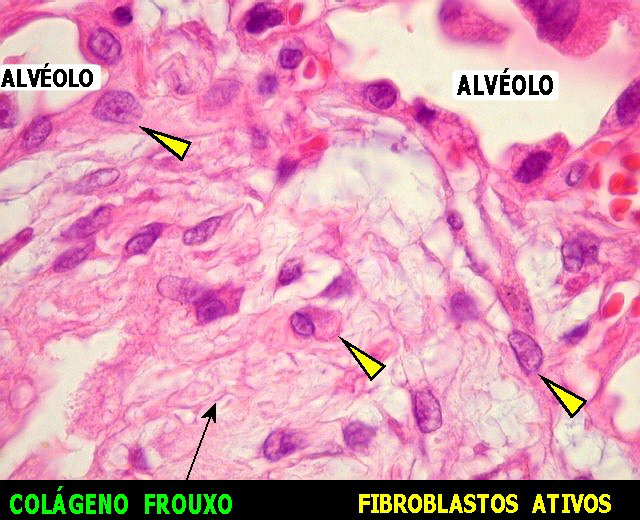 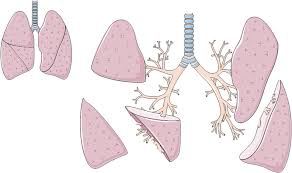 23
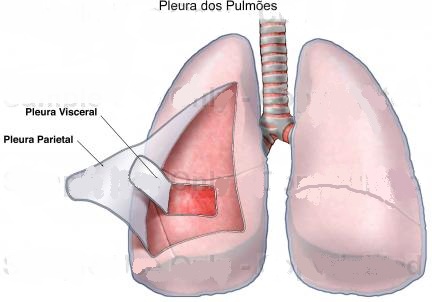 24
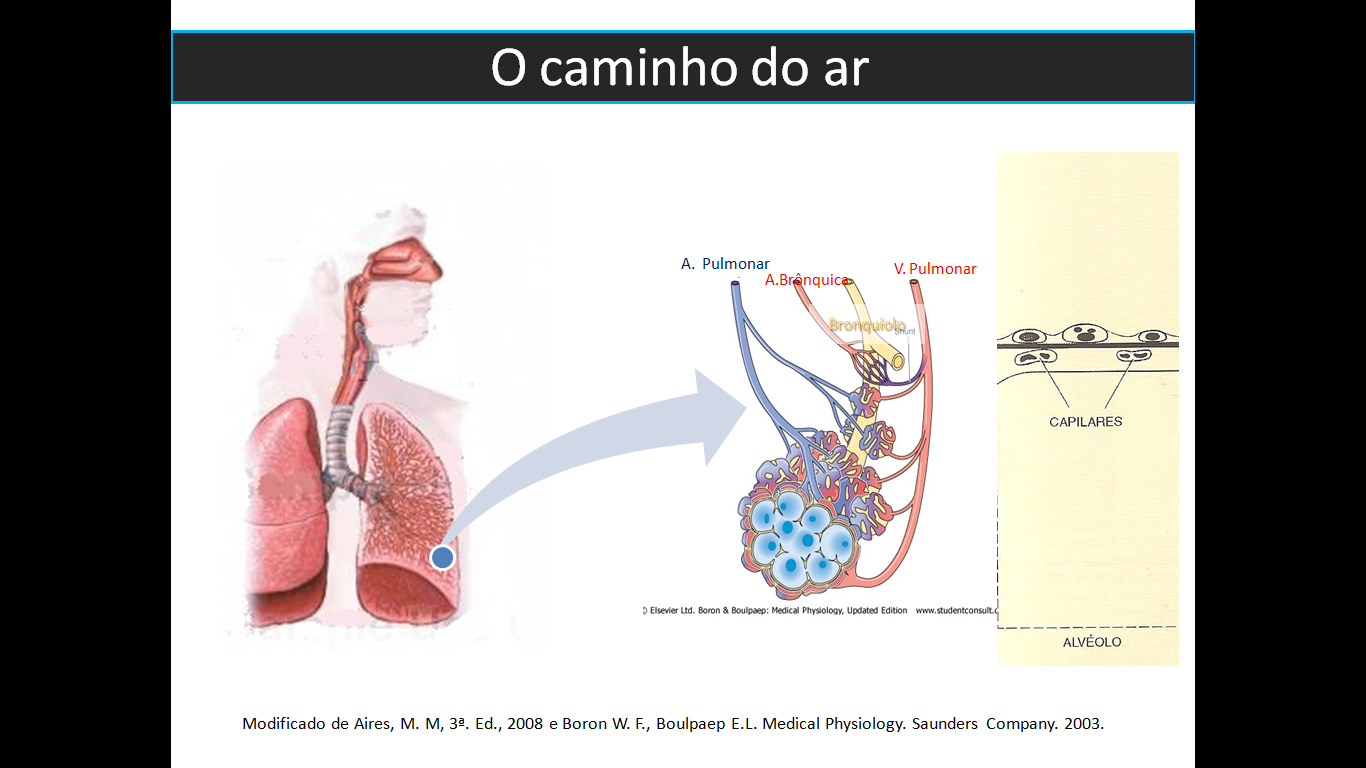 25
Revestimento interno dos brônquios
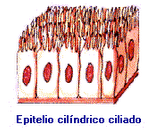 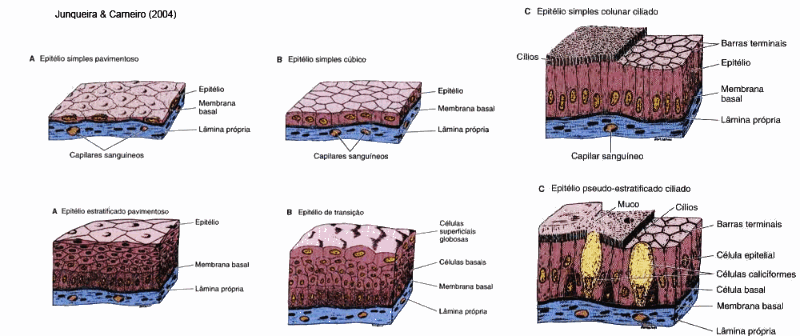 26
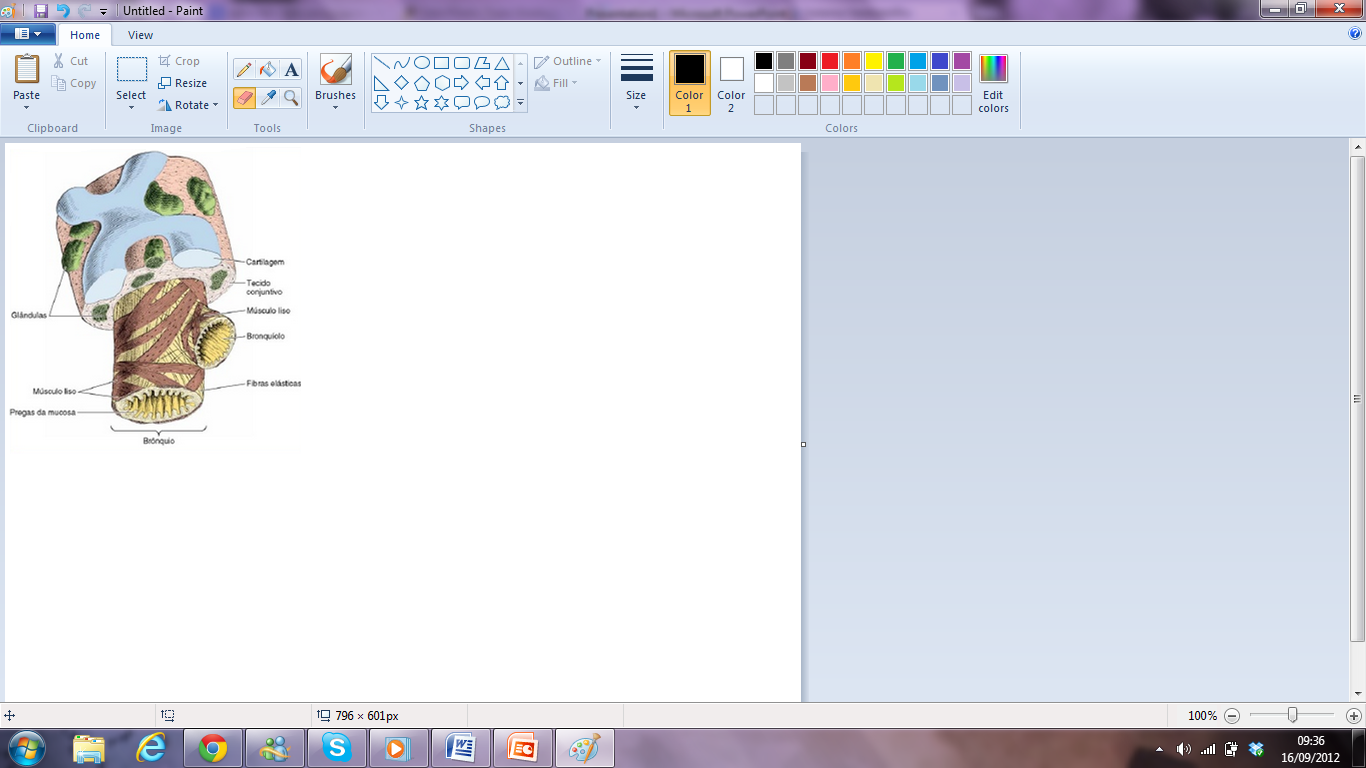 27
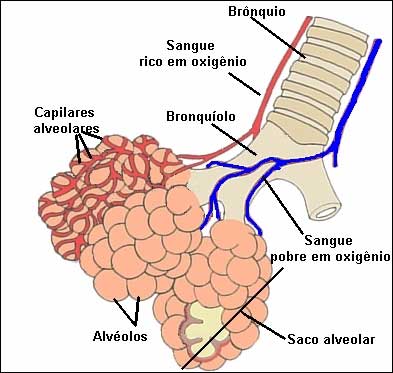 28
Bronquíolos
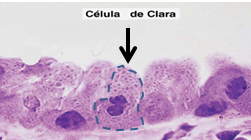 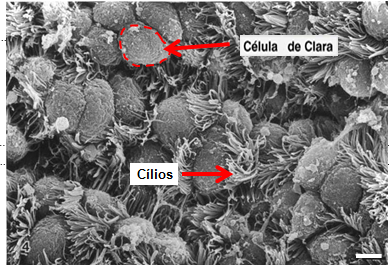 29
Terceiro trecho: dos bronquíolos respiratórios ao interior dos alvéolos
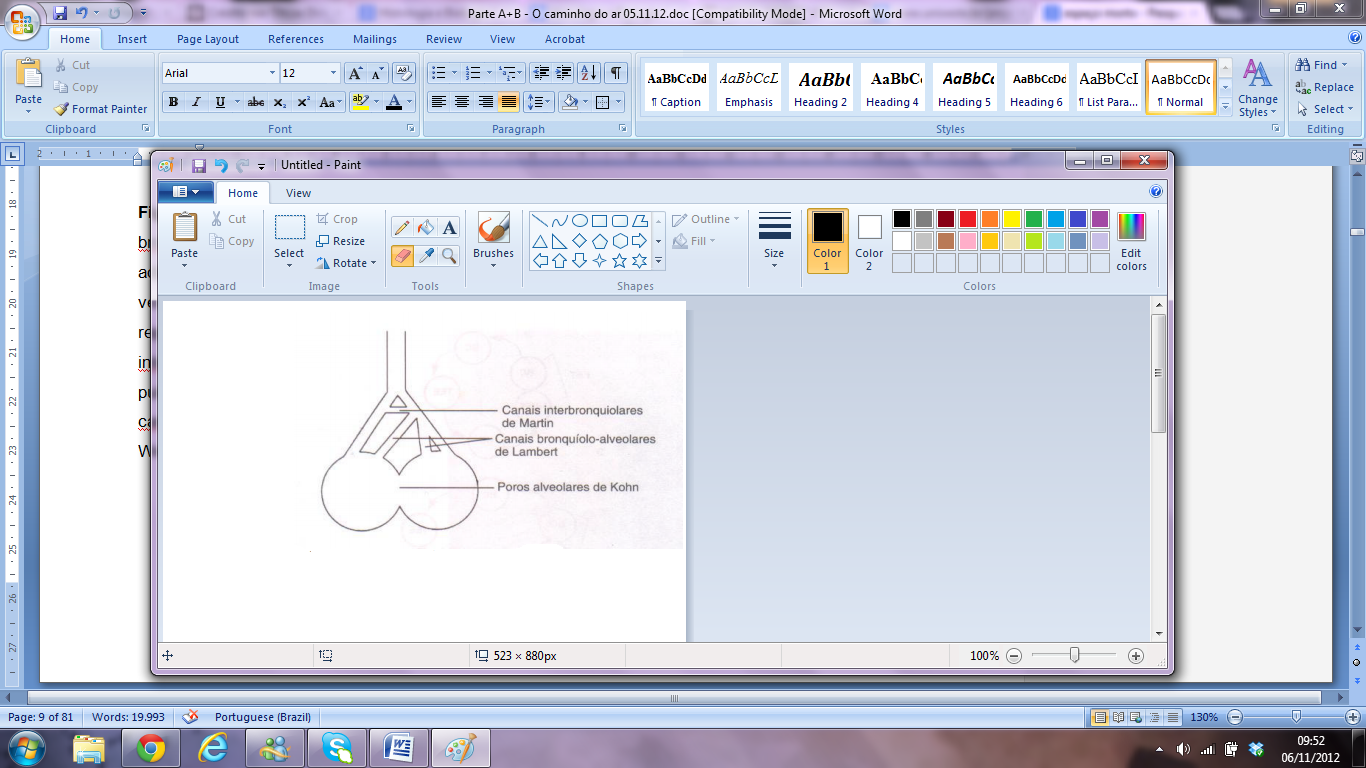 30
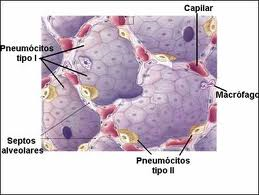 31
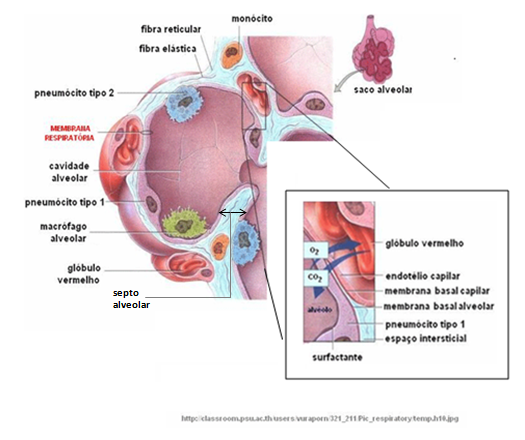 32
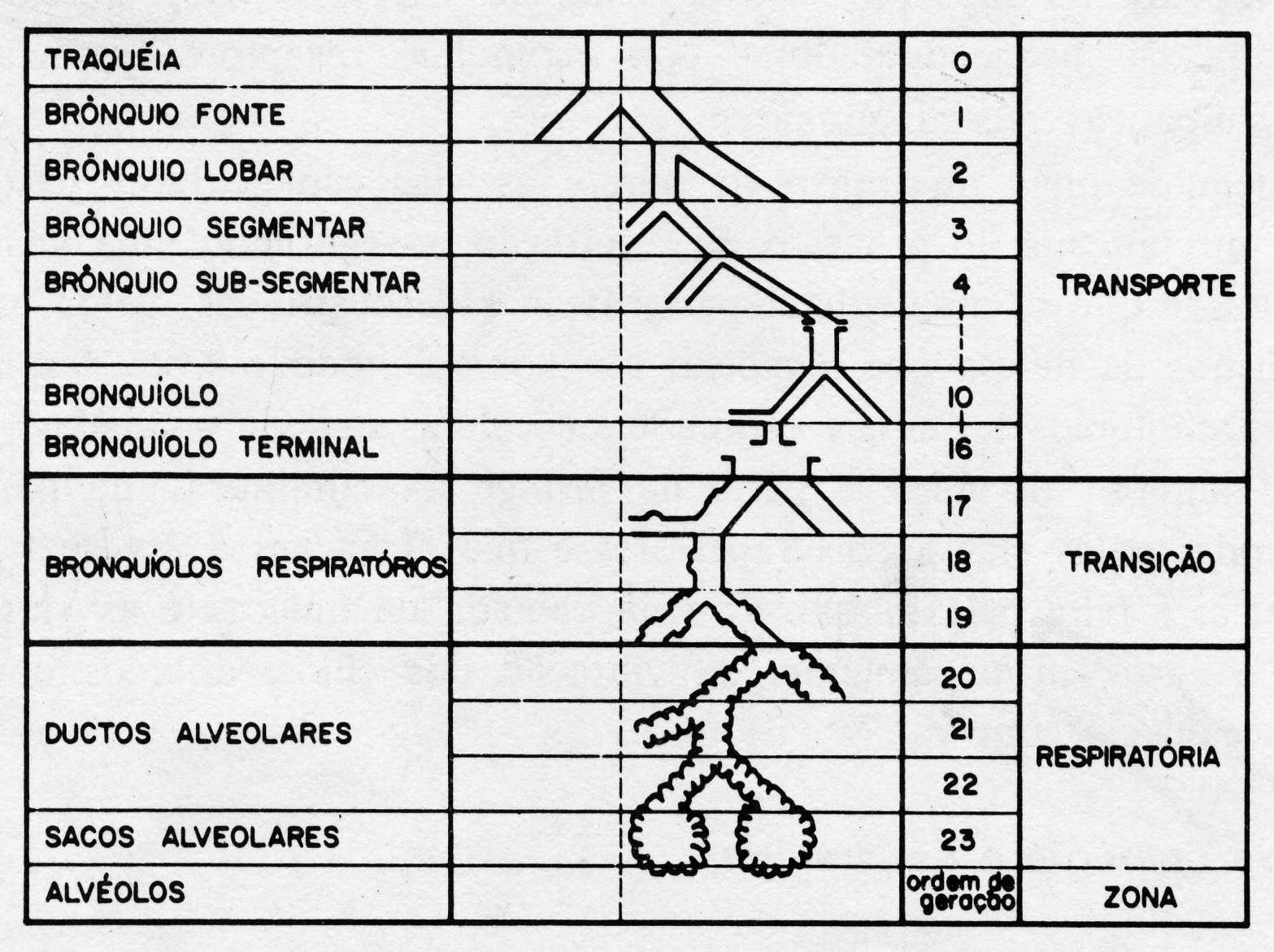 33
Divisão anatômica do sistema respiratório
O sistema respiratório pode ser dividido em duas porções: 
uma parte condutora 
uma parte respiratória. 

Fazem parte da porção condutora as fossas nasais, faringe, laringe, traqueia, brônquios, bronquíolos e bronquíolos terminais.
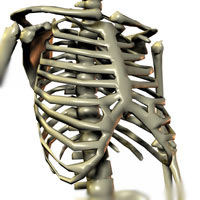 34
Mecânica do sistema respiratório
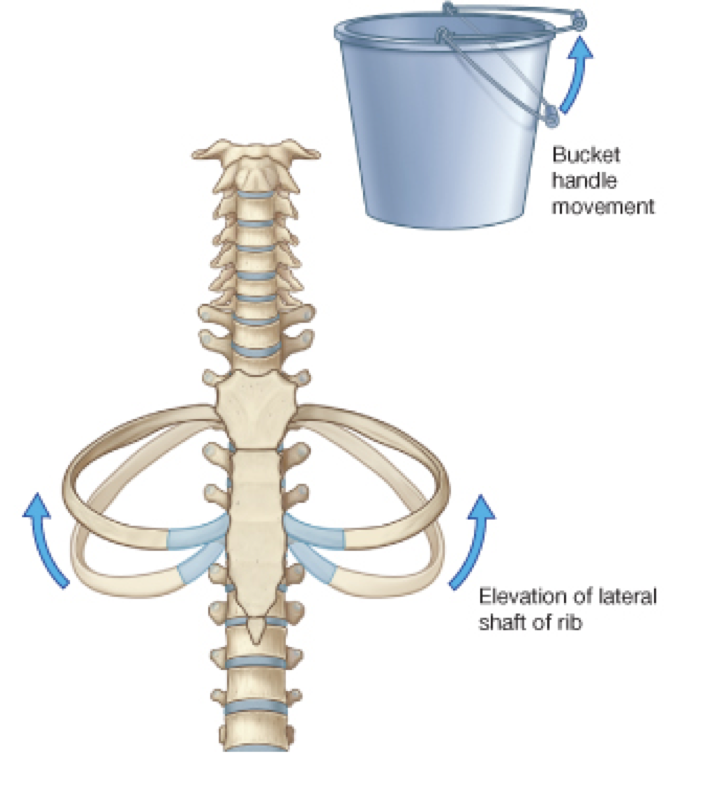 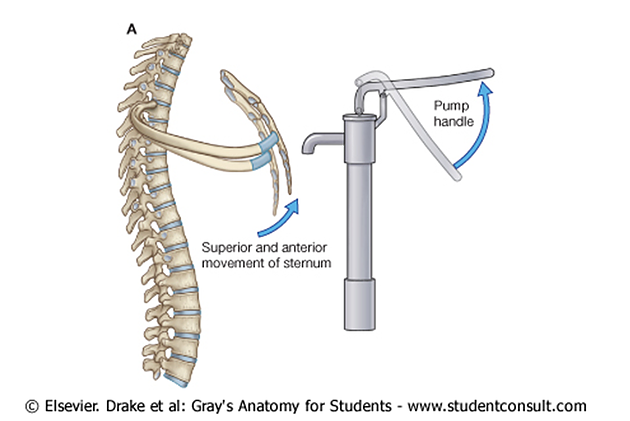 35
Músculos do sistema respiratório
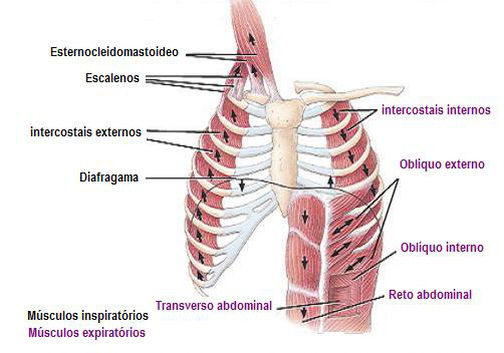 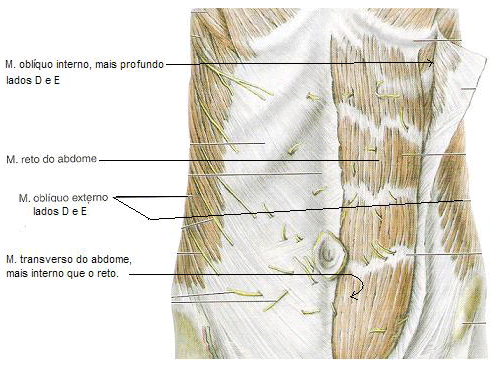 36
Diafrágma
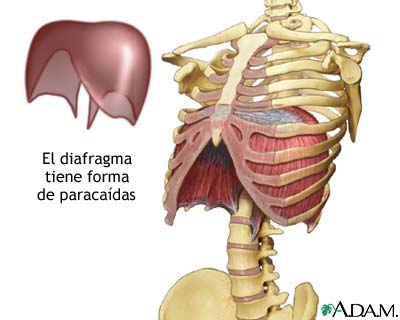 37
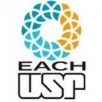 Referências
Berne, Levy. Princípios de Fisiologia. Ed. Guanabara Koogan, 1991.
William Ganong. Fisiologia Médica. Ed. Atheneu, 2.ed. 2000.
Dee Unglaub. Fisiologia Humana: Uma Abordagem Integrada, 2017.
38
Biotecnologia do sistema respiratório
Grupo I (-integrantes)
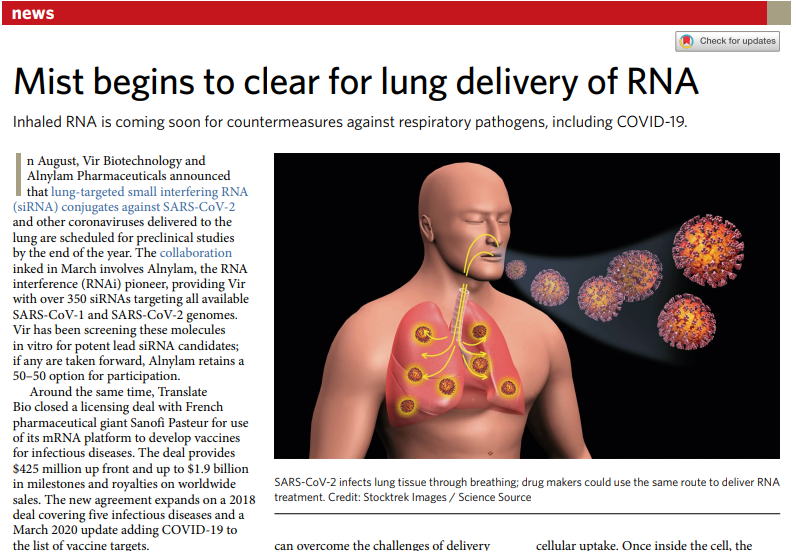 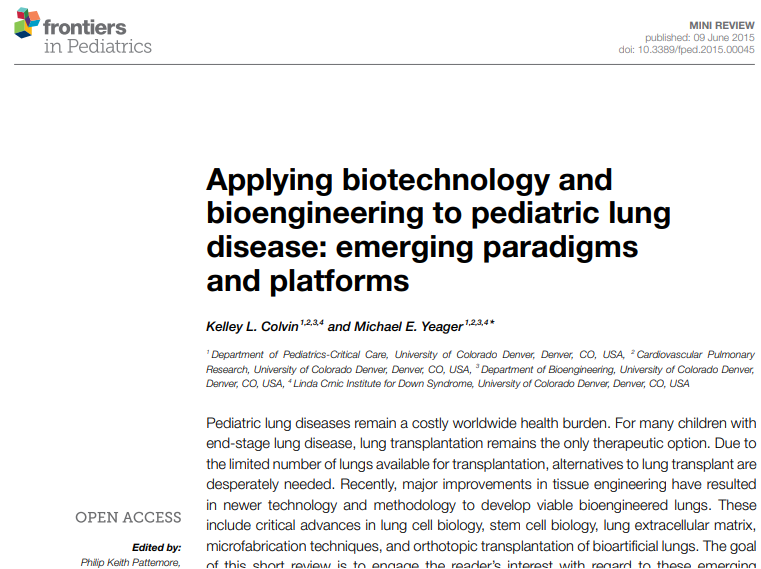 Grupo II (+integrantes)
39
Grata a todos pela atenção!
Contato: elidamarnunes@usp.br
40